Historiographie et lieu social
Caroline Saal
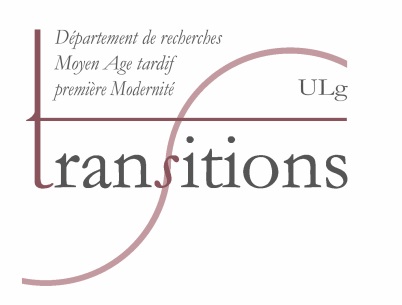 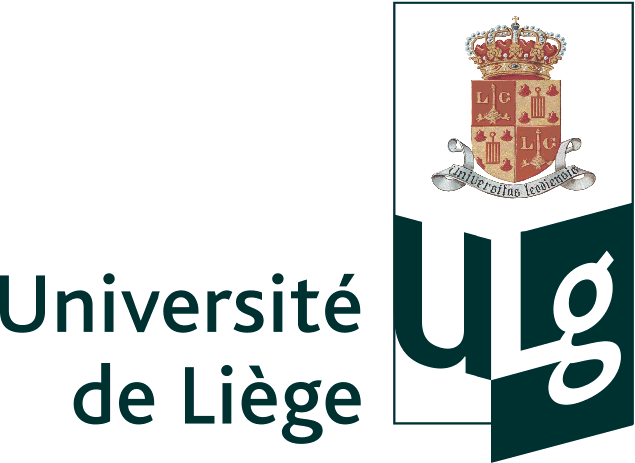 Les lieux de l’histoire
« le geste qui ramène les « idées » à des lieux est précisément un geste d’historien » De Certeau Michel, L’écriture de l’histoire, p.77.


4 espaces de fabrique de l’histoire (C. Amalvi) :
Espaces d’apprentissage
Espaces de conservation
Espaces de diffusion
« Espaces plus difficiles à cerner, (…) de la sociabilité scientifique et de la reconnaissance sociale »
Fabriquer l’histoire au XVIIe siècle
Polygraphie
Connexions et circulations des savoirs
Régime d’historicité particulier

Réputation d’historiographie méthodologiquement pauvre reposant sur une conception actuelle du but de l’historiographie
Le lieu social dans l’acte historiographique
Rappelle la dimension première : activité sociale
Met en avant l’existence de préalables au discours, et de lois silencieuses

Lieu double : particulier et général

À ajouter : lieu social « réel » et lieu social donné
Représentativité de la société
Débat vivace sur la représentativité des sources d’une « opinion publique »

Bourdieu : opinion publique nécessite : accès de tous à la formulation d’une opinion, force des opinions mesurable, accord public sur les questions à poser,
Reynié : valorisation de l’imprimé = liberté d’opiner de quelques-uns
Représentativité de la société
« Petites » unités sociales, de regroupement de réseaux autour d’un projet commun